DON’T BE A FOOL!
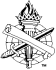 [Speaker Notes: NOTE:
To change the  image on this slide, select the picture and delete it. Then click the Pictures icon in the placeholder to insert your own image.]
Foolish, or Wise?
Beginning of wisdom: Fear God, Proverbs 9:10
Beginning of foolishness: No fear of God, Romans 1:20-23
Wisdom brings blessings, and foolishness will not go unpunished, Proverbs 9:11-12
God knows and identifies fools, Luke 12:20-21
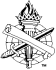 2
The fool despises wisdom and knowledge.
Will not learn wise instruction, Proverbs 1:1-2--(5)
Will not receive (accept) wisdom, Proverbs 1:3-4--(5); 10:8
Rejects parental teaching, Proverbs 1:8-9 (10:1)
A deadly choice to hateknowledge, instead of fearing God, Proverbs 1:28-33
Proverbs 1:7 (22)
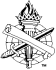 3
The fool’s heart is darkened in unbelief.
Does not seek God, Psalm 14: 2-3; 10:4; Matthew 6:33
Does not consider God in his affairs, Psalm 10:11 
Is not rich toward God, Luke 12:20-21
Psalm 14:1
Ephesians 4:17-19
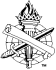 4
The fool is self-deceived.
Relies on human wisdom (self), 1 Corinthians 3:19-21
Pride is the fool’s downfall
Blinded by pride, his way is right, regardless of truthful, wise, scriptural counsel, Proverbs 12:15
Rehoboam, 1 Kings 12:6-8
1 Corinthians 3:18
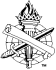 5
The fool takes a beating, rather than admit sin.
His personal vindication is more important than virtue, Isaiah 5:20-25
Takes pride in challenging  the truthfulness of God’s warnings against sin and error
Drinking intoxicants
Lusting, Proverbs 6:25-29
Prov. 19:29-20:1
Proverbs 26:3
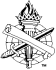 6
The fool repeats sin, and expects different results.
Gets what’s coming, yet he does not see his foolishness, 26:10
Entrenches himself, when wisdom and truth would free him, 26:11-12
Keeps digging, even when he knows he has dug himself a hole! 
King Saul, 1 Samuel 24:6-7, 17-20; 26:2
Proverbs
26:10-12
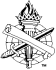 7
The fool does not prepare for the Lord’s return.
Values independence and self-reliance more than relying upon God, Proverbs 28:26 (Jer. 10:23)
Fails to watch (prepare) for danger, Ephesians 5:15-18 (1 Peter 5:8)
Matthew 25:1-13
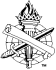 8
The fool hears Christ, but does not obey Him.
Often, he knows the truth (what he should do), but chooses not to obey 
Often, he knows the judgment of God against their sin, yet continue to sin, and approves others in sin, Romans 1:32
Matthew 7:26-27
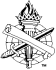 9
Will you be Foolish, or Wise?
God’s ways are infinitely wiser than ours, Romans 11:33-35
God calls us to cast aside foolishness, and be wise, Psalm 94:8-15
Fear God, and submit to God’s wisdom, revealed in the gospel, 1 Corinthians 1:18-25
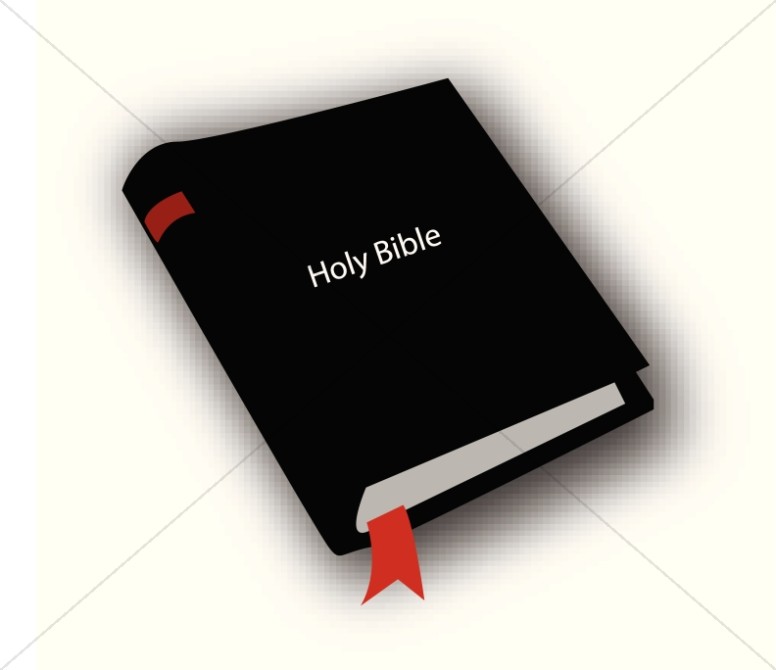 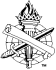 10